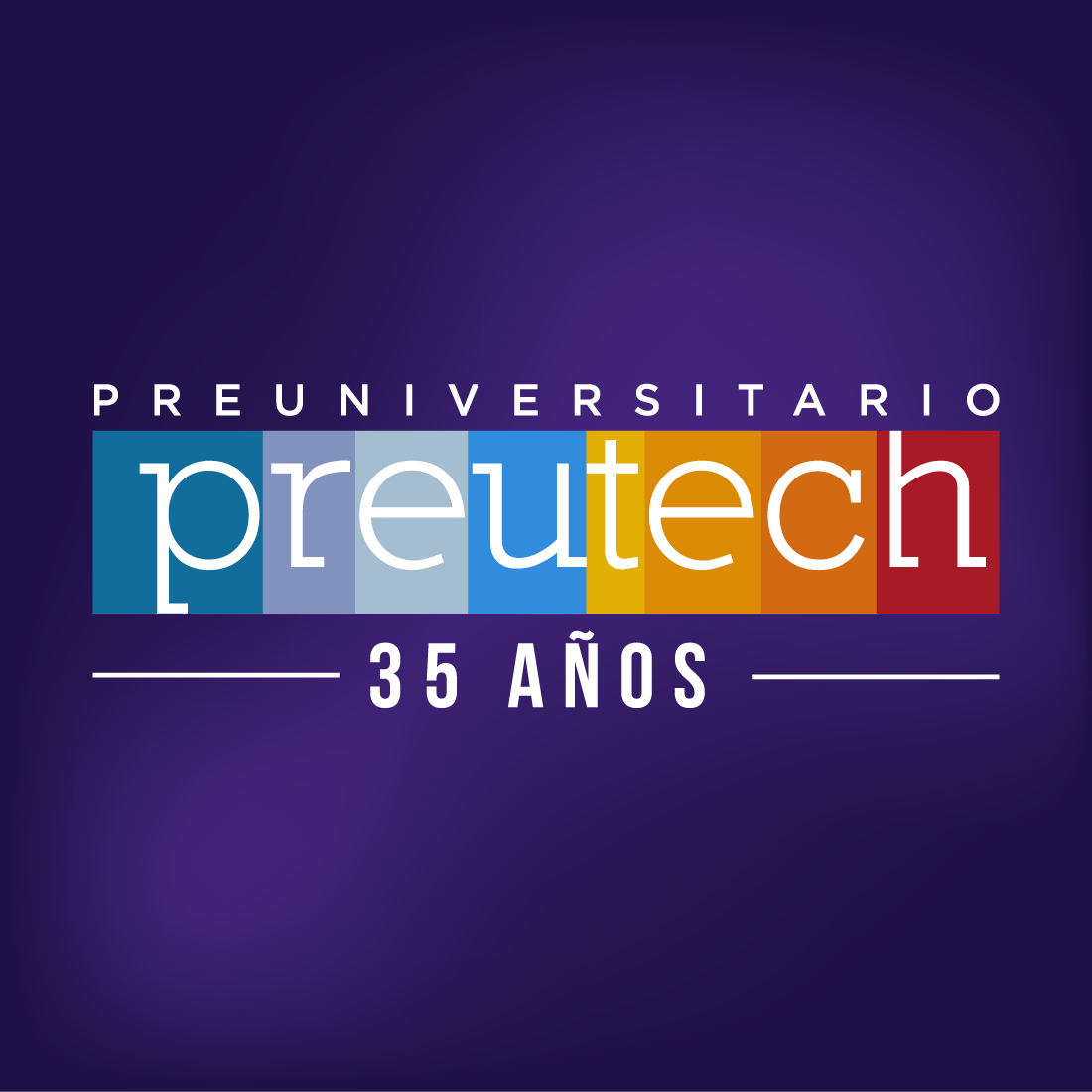 APRENDER A APRENDER
COMPETENCIAS ACADÉMICAS 




Profesora: Fabiola Loyola. 
Dirección Académica
Tema 1: Curriculum basado en competencias
El concepto de competencia tiene tres significados:
TEMA 2: METACOGNICIÓN
¿Cómo aprendemos?
Conocimiento metacognitivo y experiencia de autorregulación
Cada persona piensa y aprende diferente, sin embargo, contamos con procesos comunes y clasificaciones.
De esta forma aprenderás y reflexionaras sobre tu forma de aprender. Eso es metacognición.
La educación del futuro:

Tiene el objetivo de proponer el aprendizaje como un proceso continuo que se asume de forma consiente y autónoma.
7 pilares de la educación
Jacques Delors, UNESCO, 1993.
TEMA 3: MODOS DE APRENDIZAJE
a) Cuadrantes cerebrales de William “Ned” Herrmann:
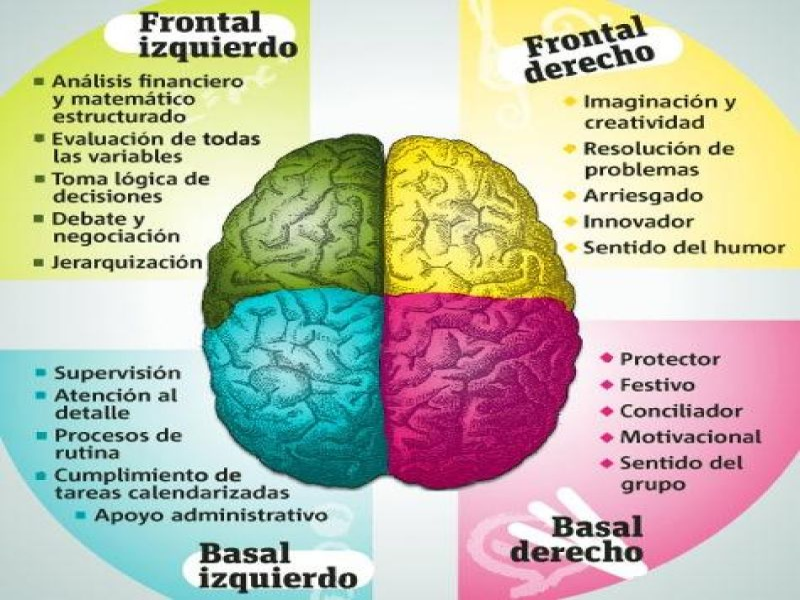 Ser racional
Ser experimental
Ser emotivo
Ser cuidadoso
b) Modelo VAK:
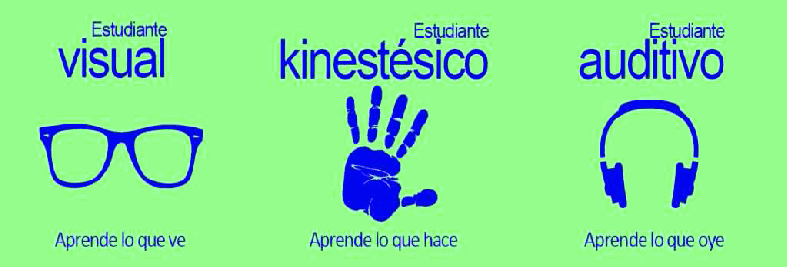 c) Los estilos de aprendizaje de KOLB:
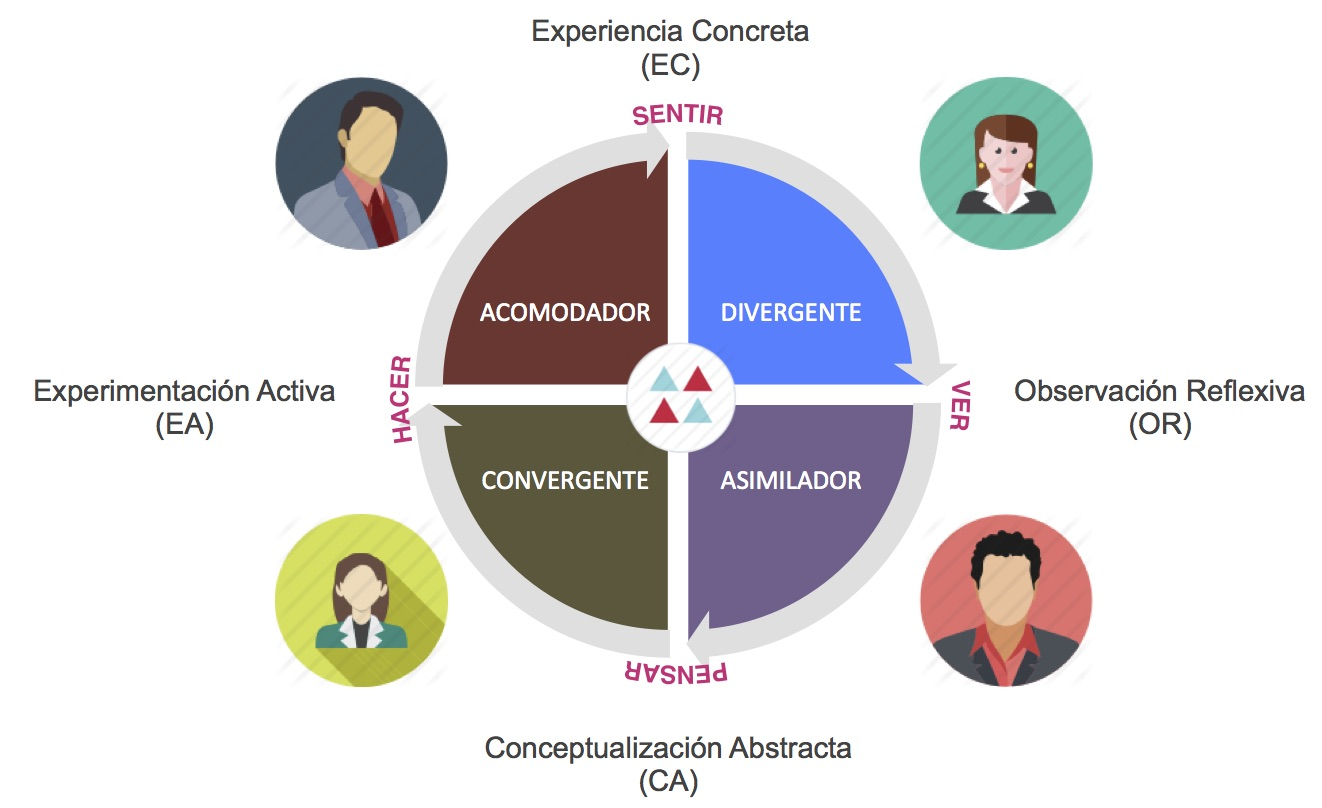 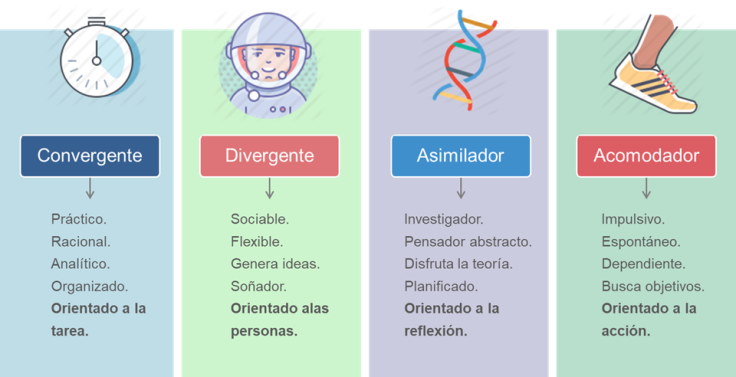 Link para realizar test:
https://victorhugolara.files.wordpress.com/2016/04/test-kolb-victorhugolara.com-2019.pdf
TEMA 4: COACHING Y PROGRAMACIÓN NEUROLINGUISTICA
Emociones que dificultan el proceso de aprendizaje:
Emociones facilitadoras del aprendizaje:
Sabía usted que la emoción influye directamente en la memoria?
Una emoción tan importante como es la motivación, es crucial para la asimilación de los conocimientos, para consolidarlos, interiorizarlos y después aplicarlos.
La PNL y el FEEDBACK  (retroalimentación)
Formulación de objetivos estratégicos
Es habitual que las personas, cuando tienen dificultades para llegar a sus objetivos, se hagan las siguientes preguntas: 
¿qué he hecho mal?.
¿cuánto tiempo hace que tengo este problema?
¿Por qué me pasa esto?
Etc.
Las fases para aprender a definir objetivos son:
TEMA 5: PROCRASTINACIÓN
Supera la PROCRASTINACIÓN
Les deseo mucho éxito!
Gracias por su atención!